Русская кухня
Сотавитель: Волгина Д.С

Екатеринбург 2022г.
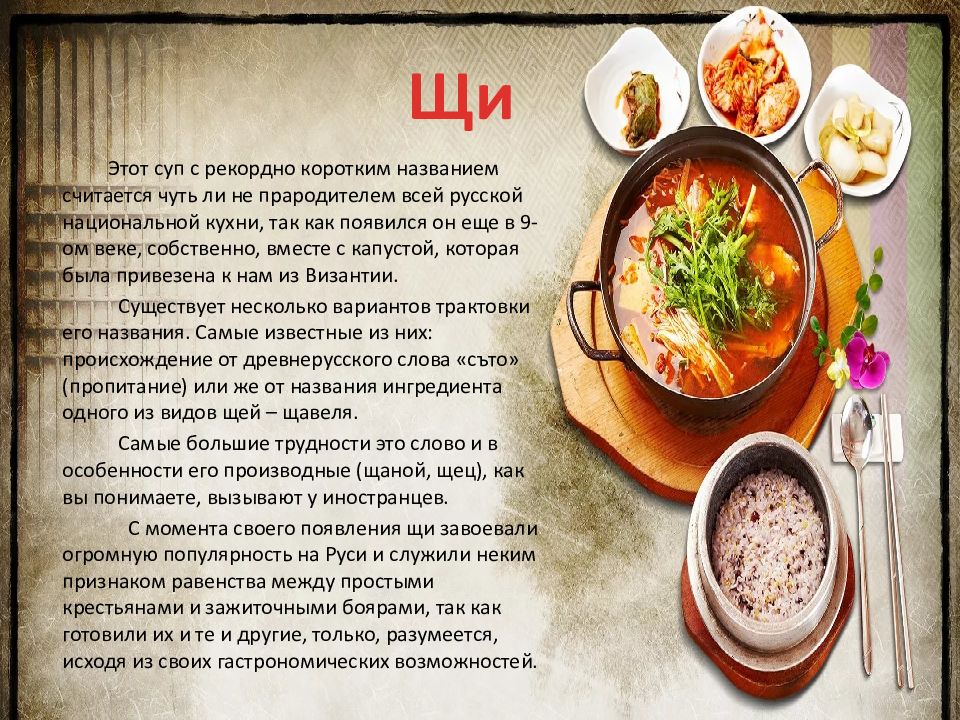 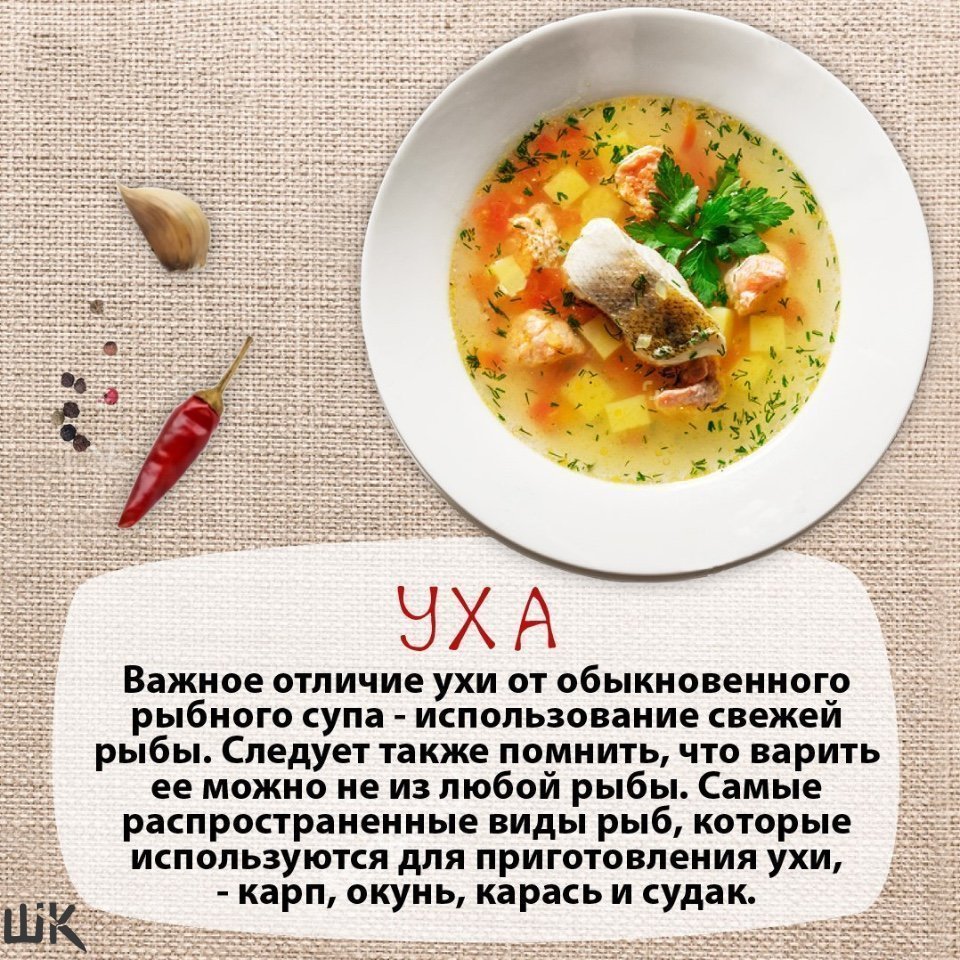 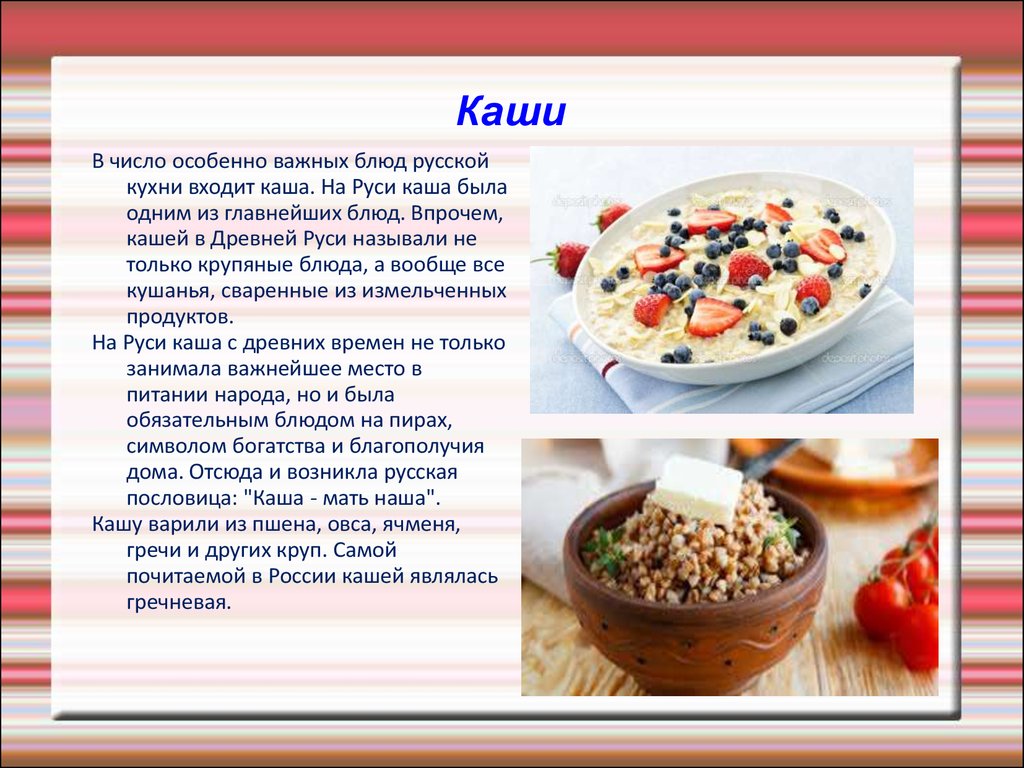 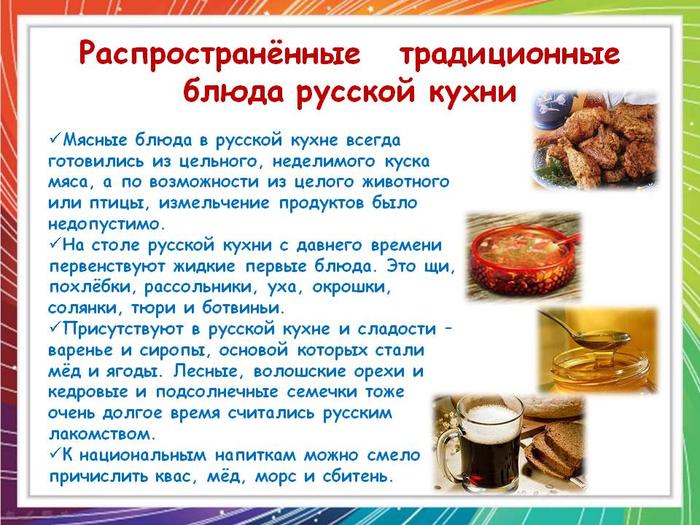 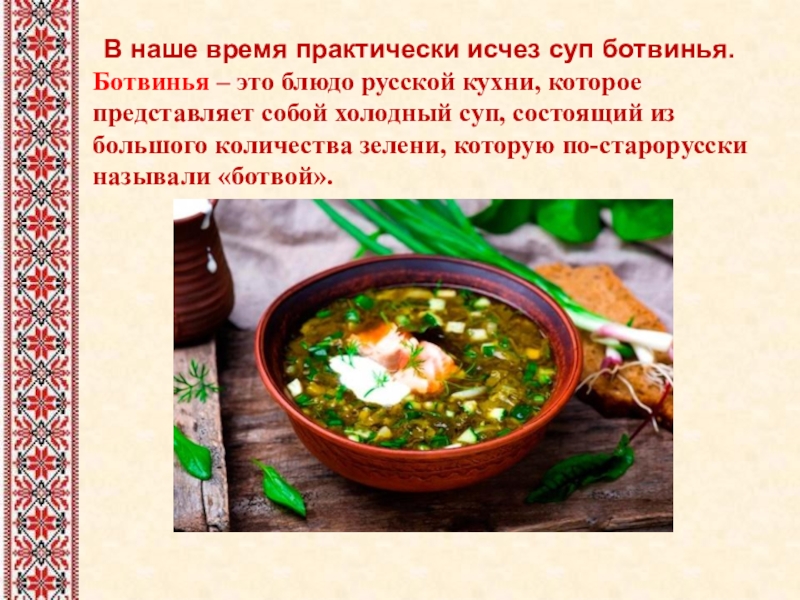 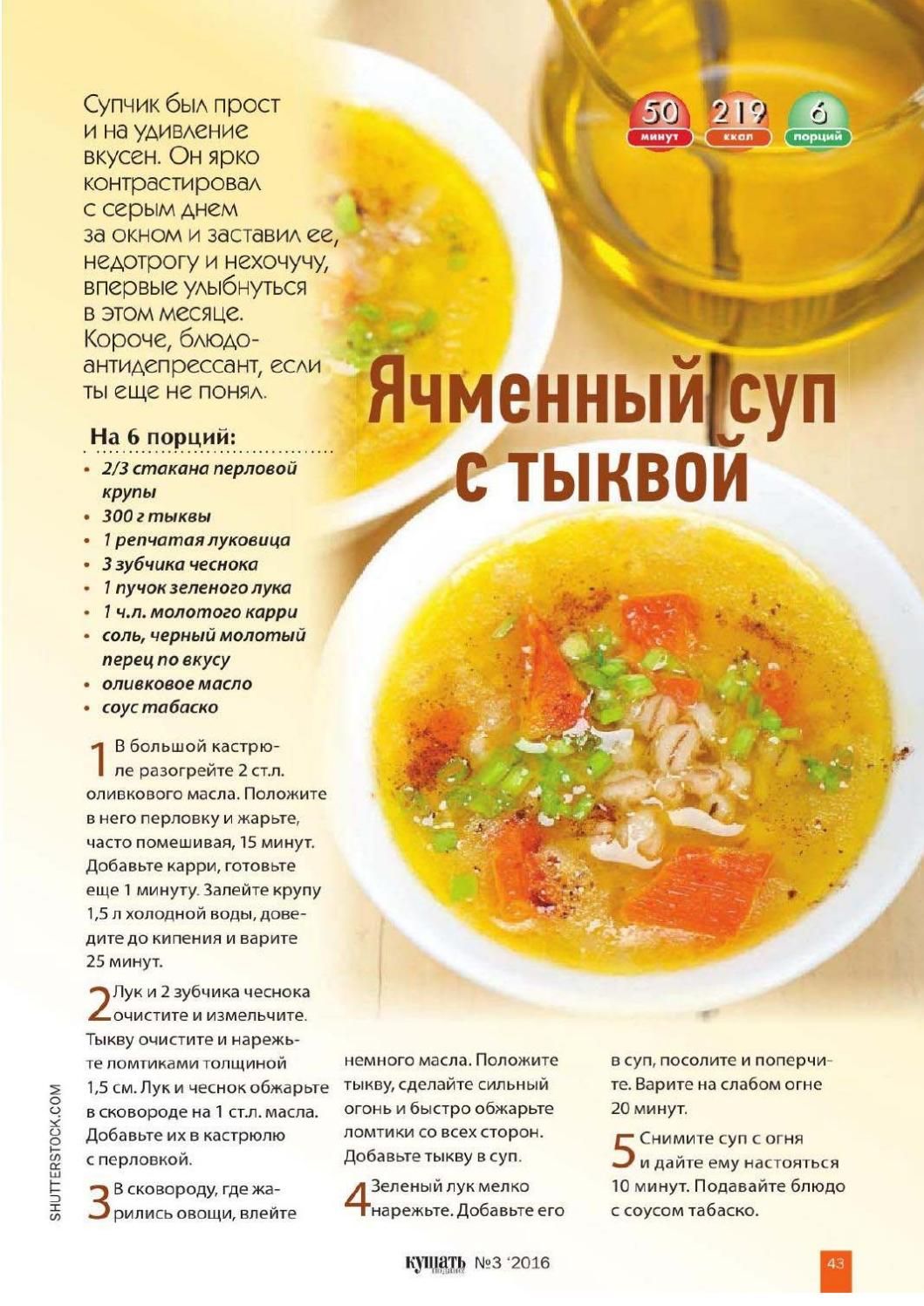 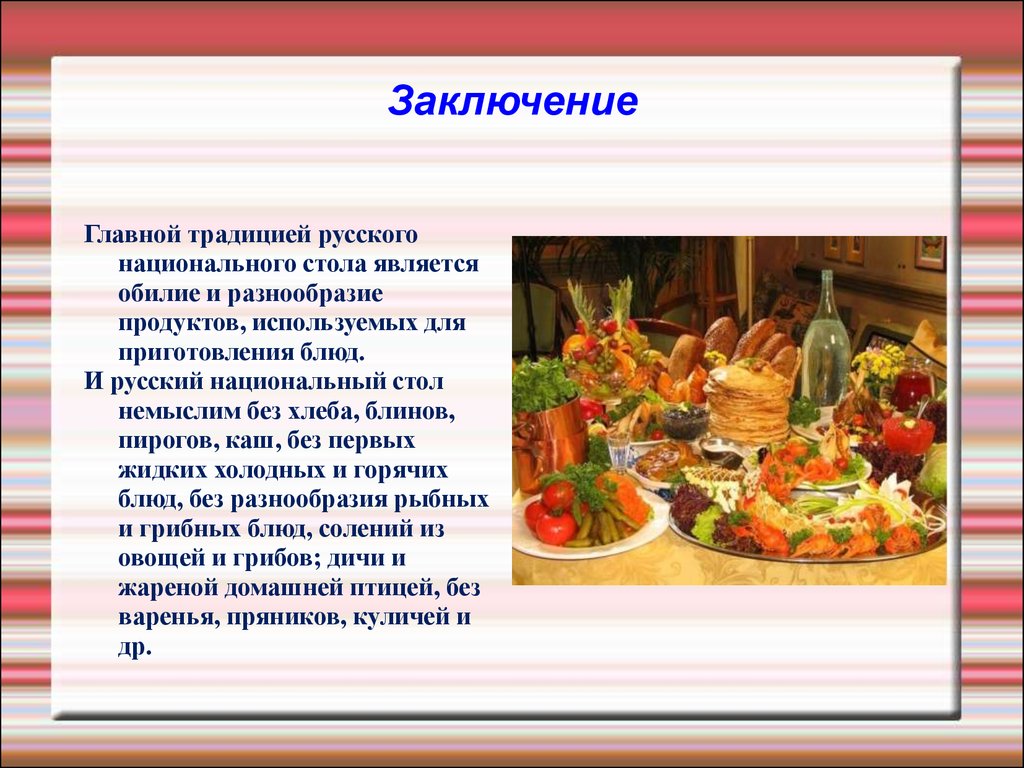